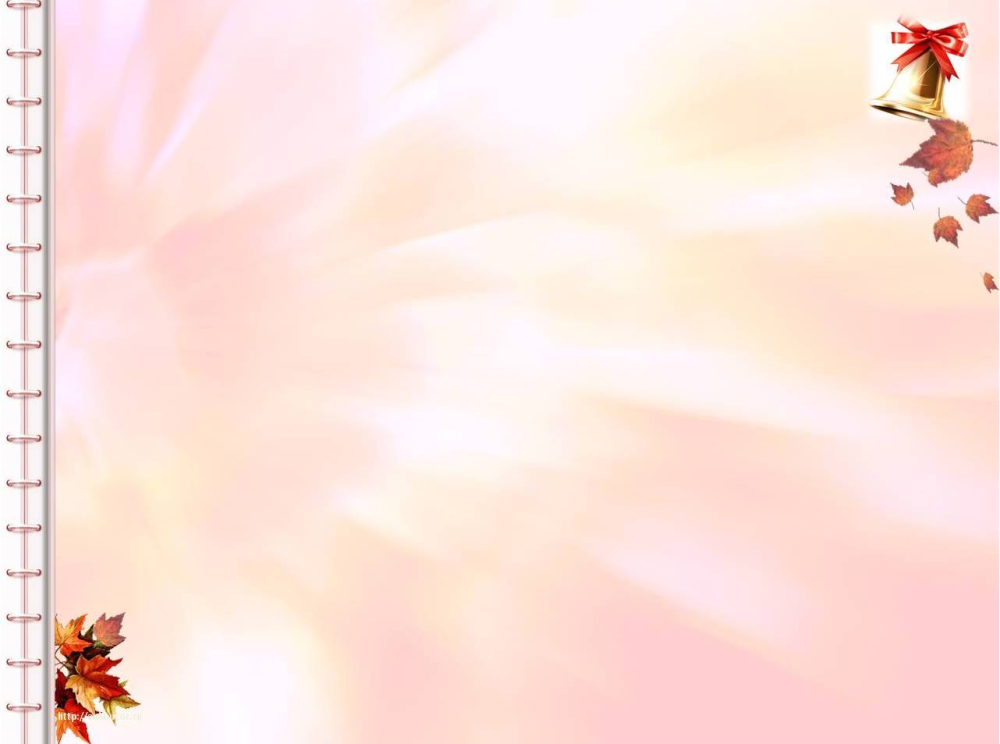 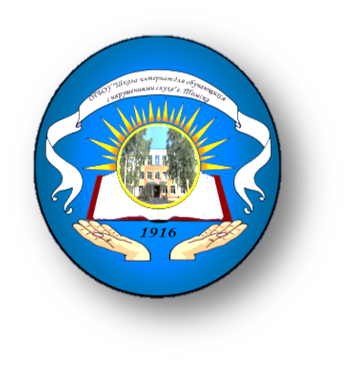 Департамент общего образования Томской области
Областное государственное бюджетное общеобразовательное учреждение
 «Школа-интернат для обучающихся с нарушениями слуха»
Дифференциация гласных звуков«А»  «У»
Уля
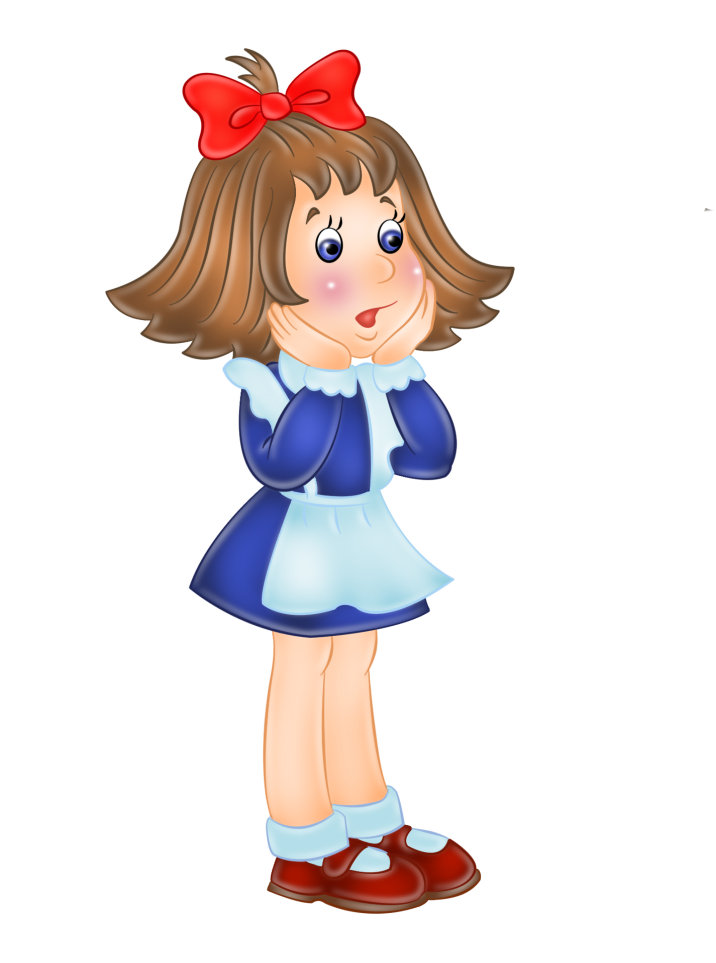 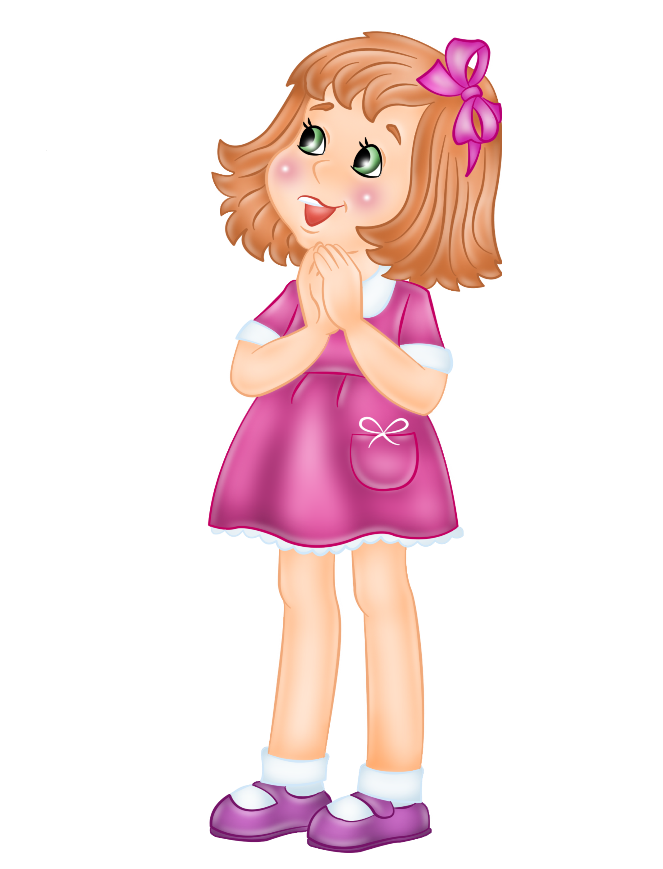 Аня
Автор-составитель:
Моисеева Раиса Ивановна – 
Учитель-сурдопедагог
Томск - 2023
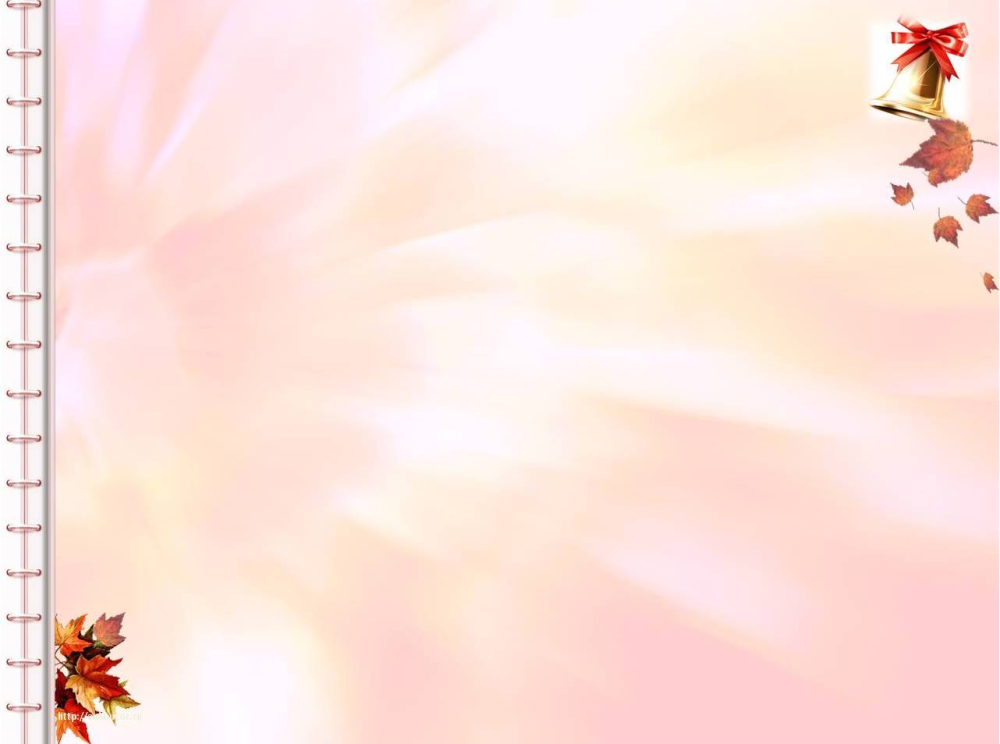 Игра: «Где Аня? Где Уля?»
Произнеси звук А-А-А
Произнеси звук У-У-У
Аня
Уля
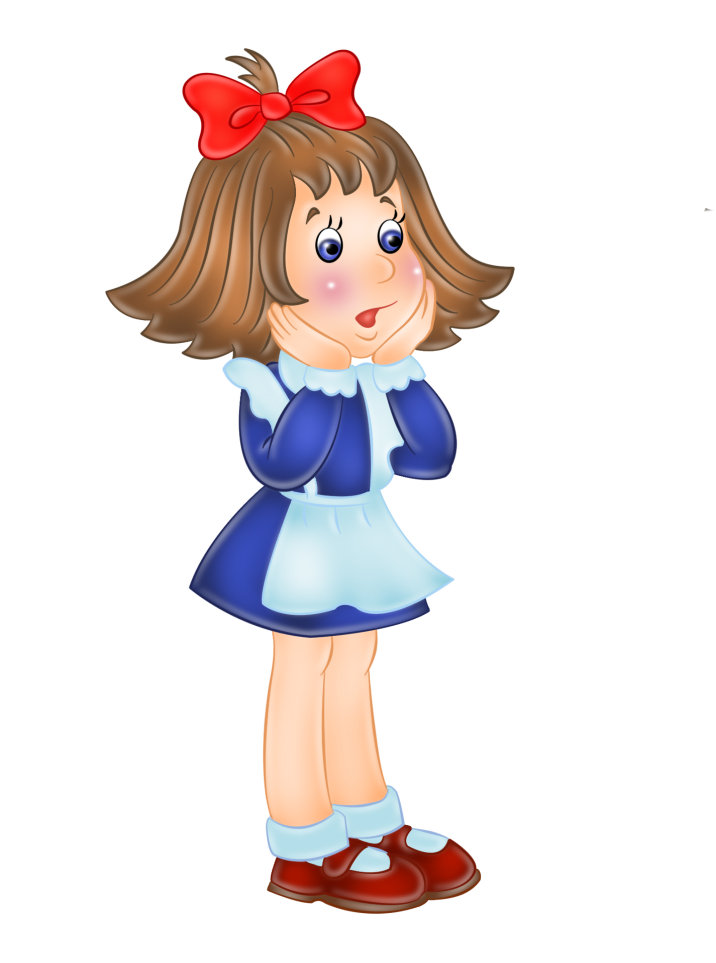 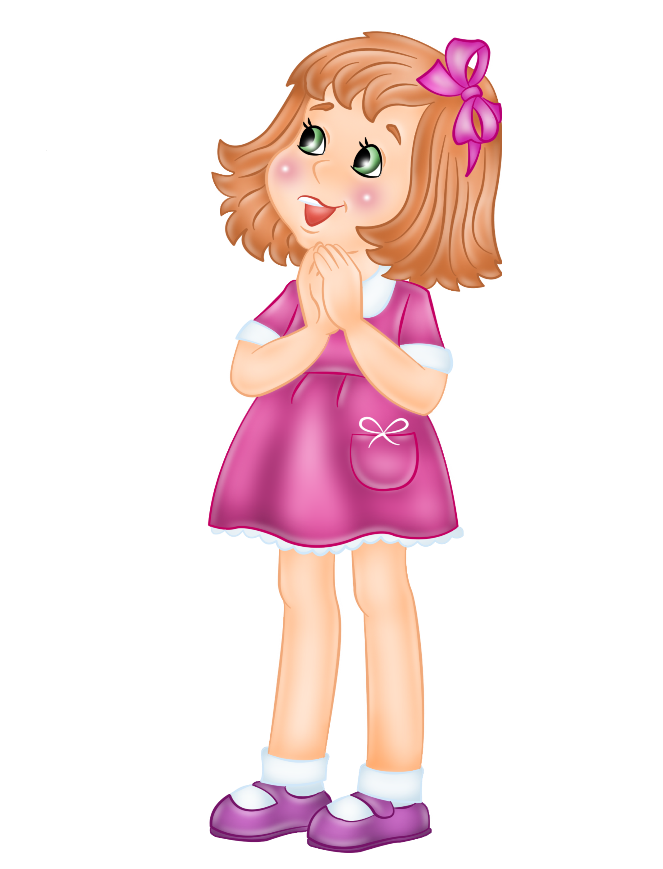 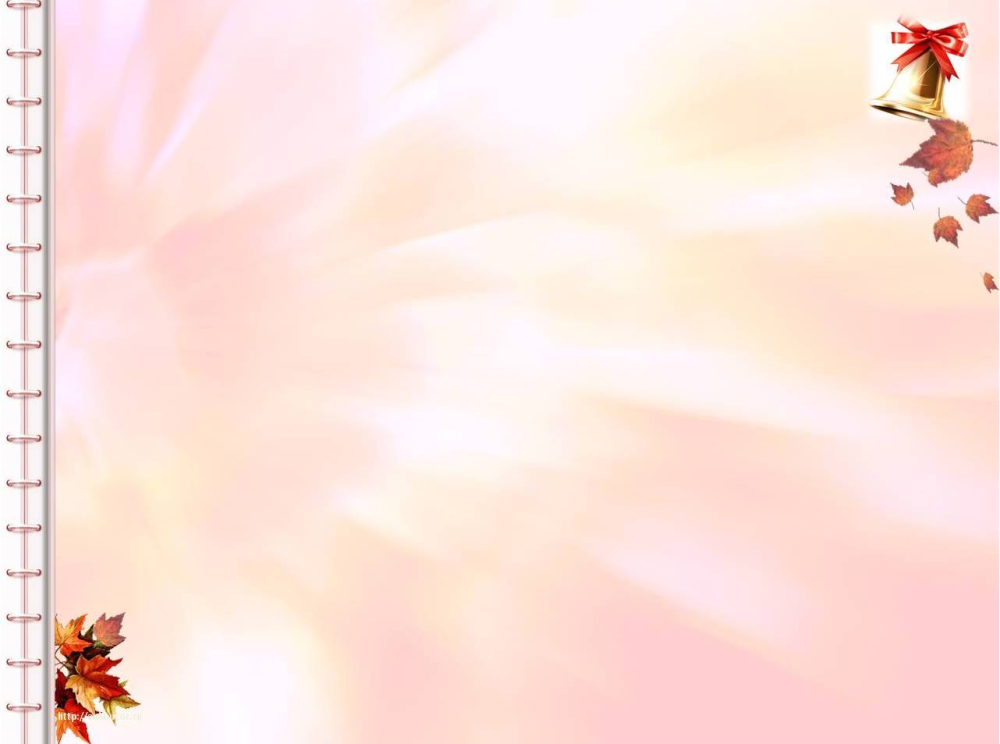 Артикуляционная гимнастика: «Мыльные пузыри»
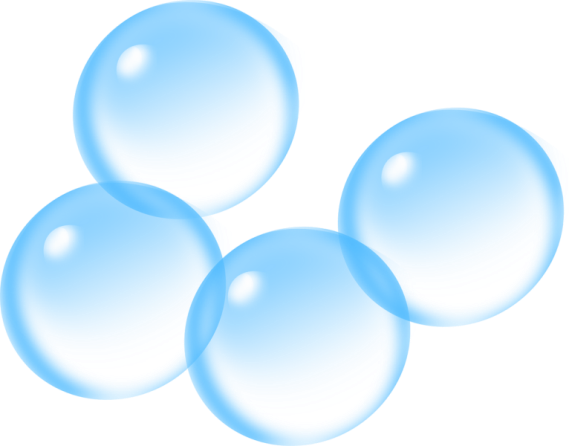 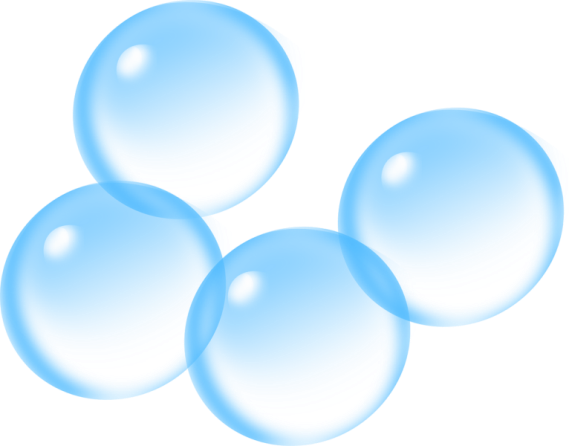 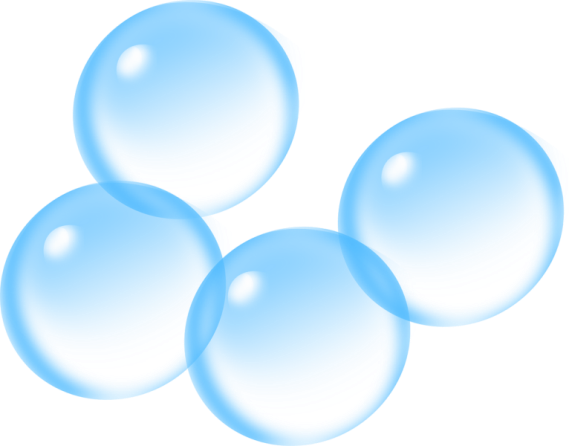 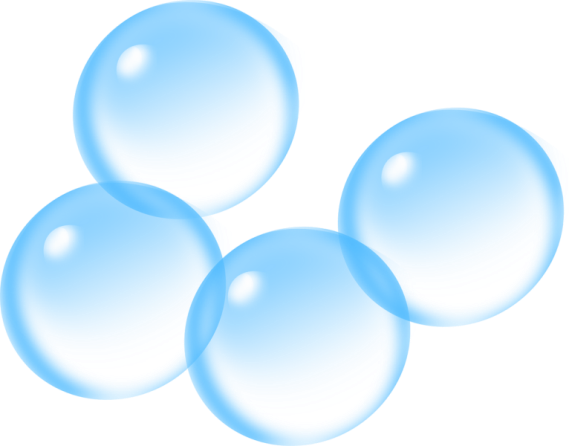 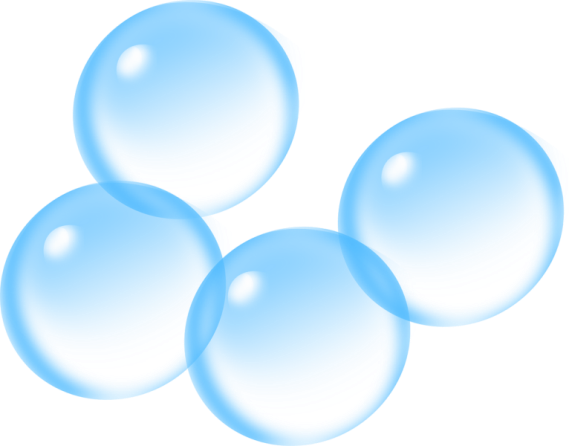 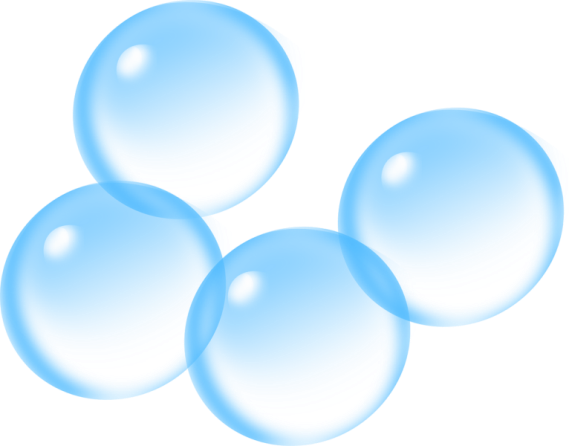 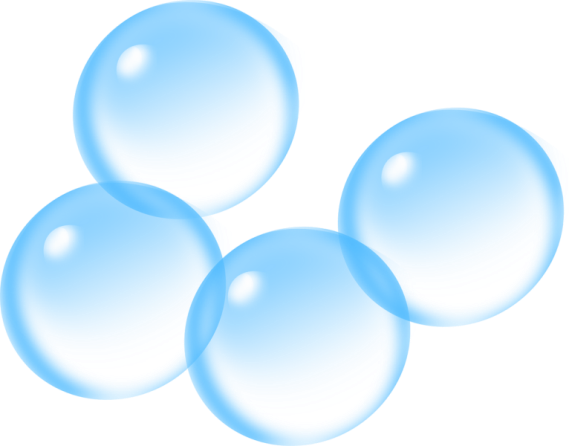 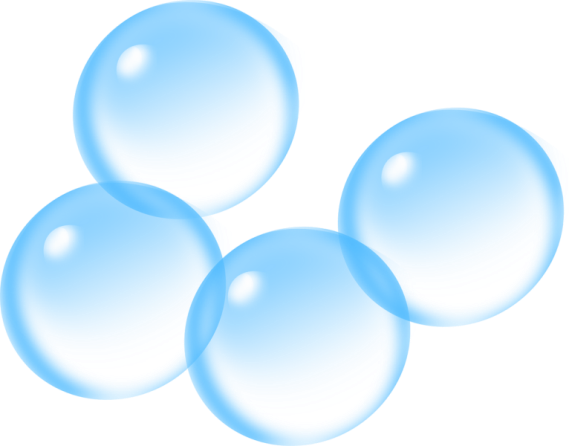 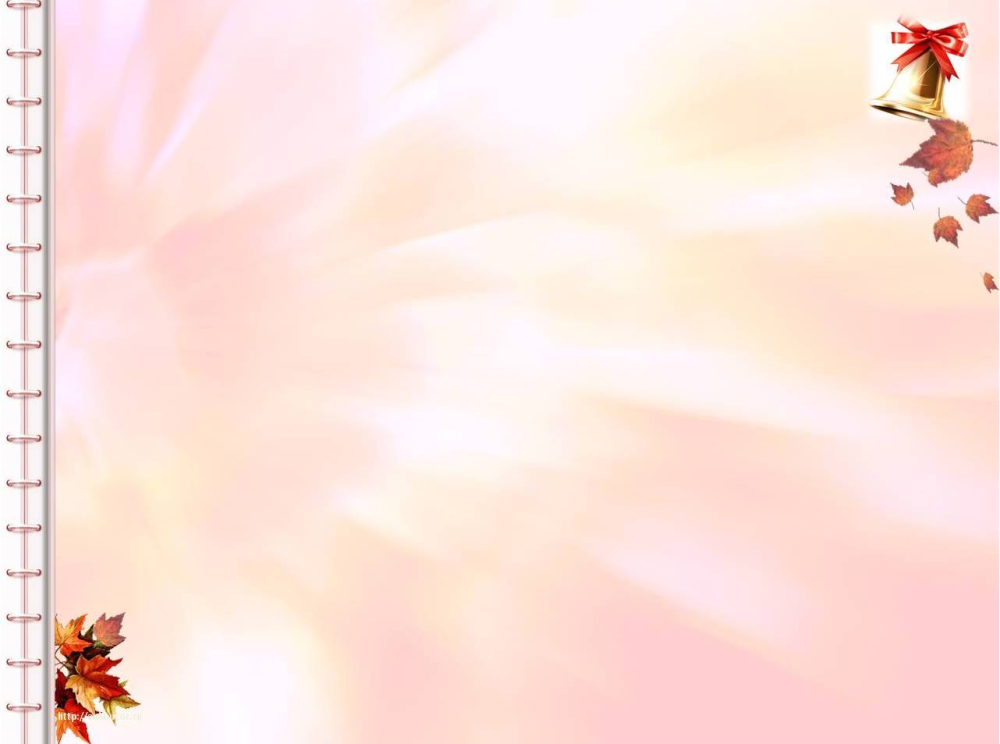 Артикуляционная гимнастика: «Цветные пёрышки»
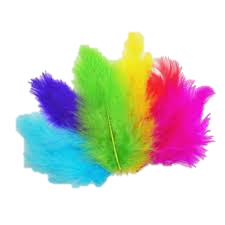 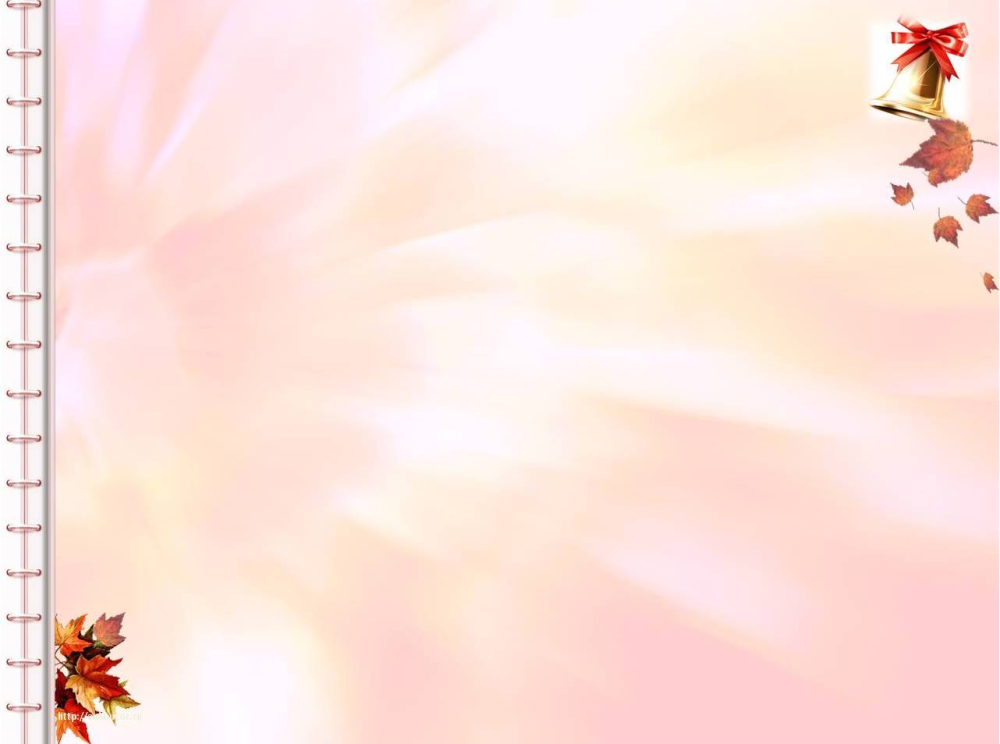 Произнесём звуки «А» и «У»
долго, коротко, громко, тихо
А А А А А А А А А А А А А А
У У У У У У У У У У У У У У У
А
У
У У У У У У У
А А А А А А А
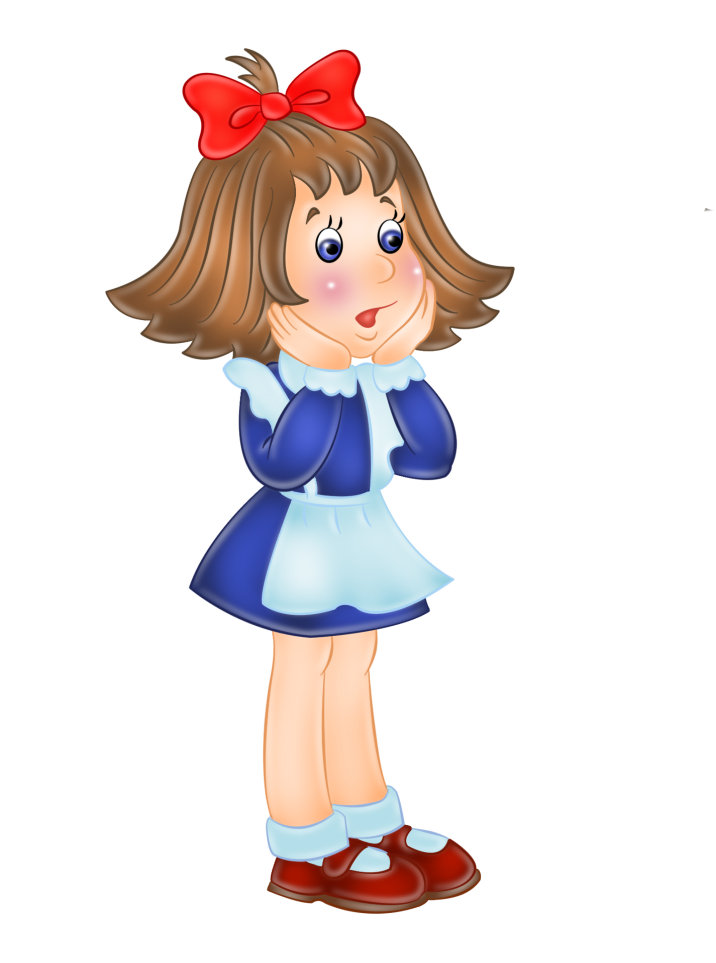 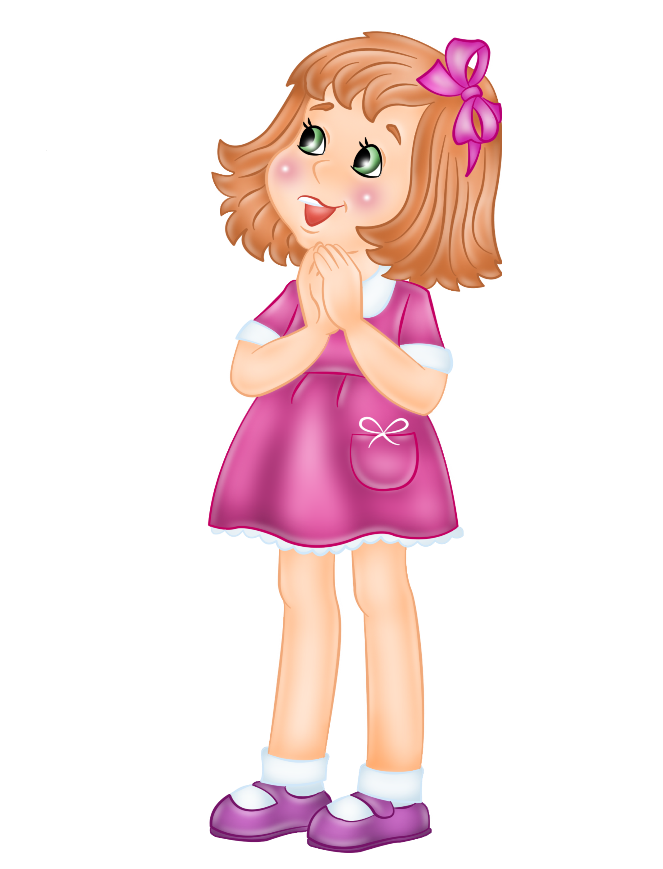 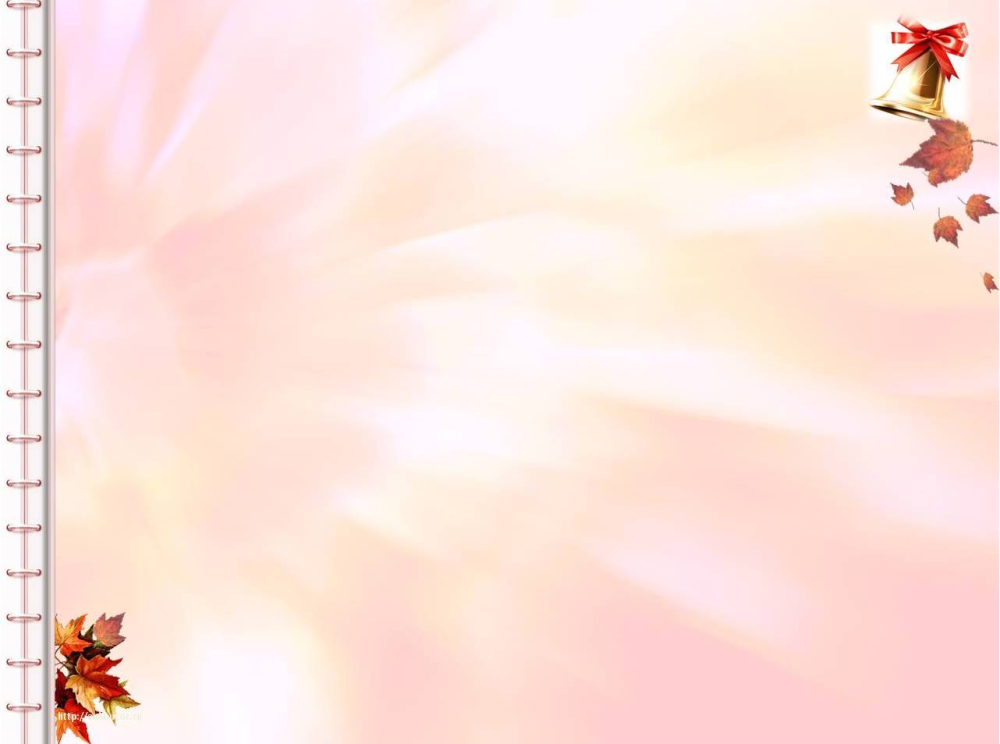 Споём звуки «А» и «У»
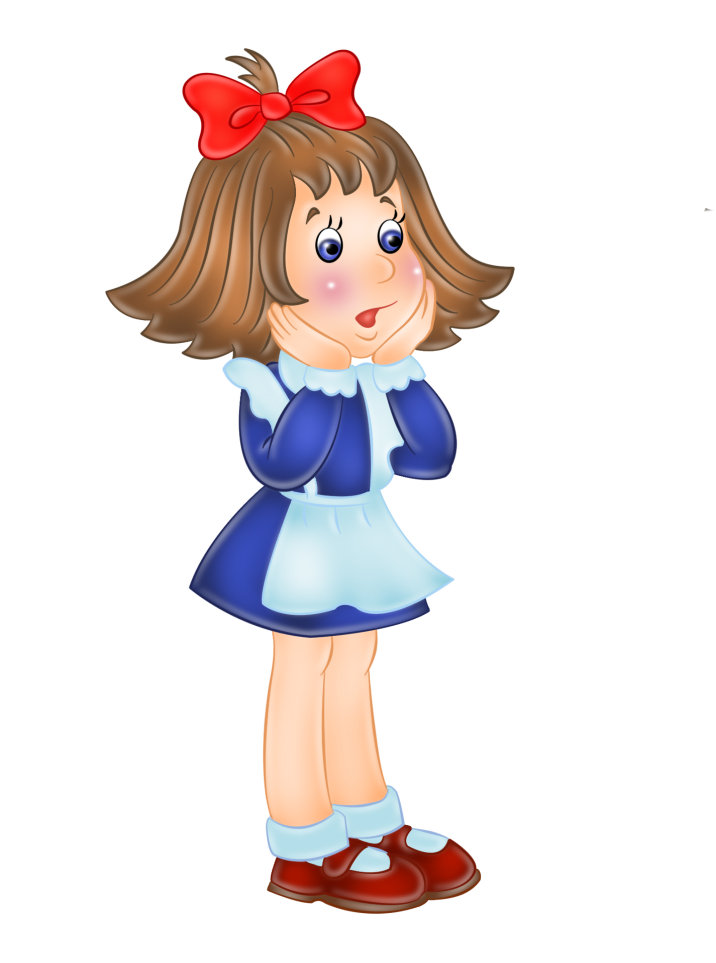 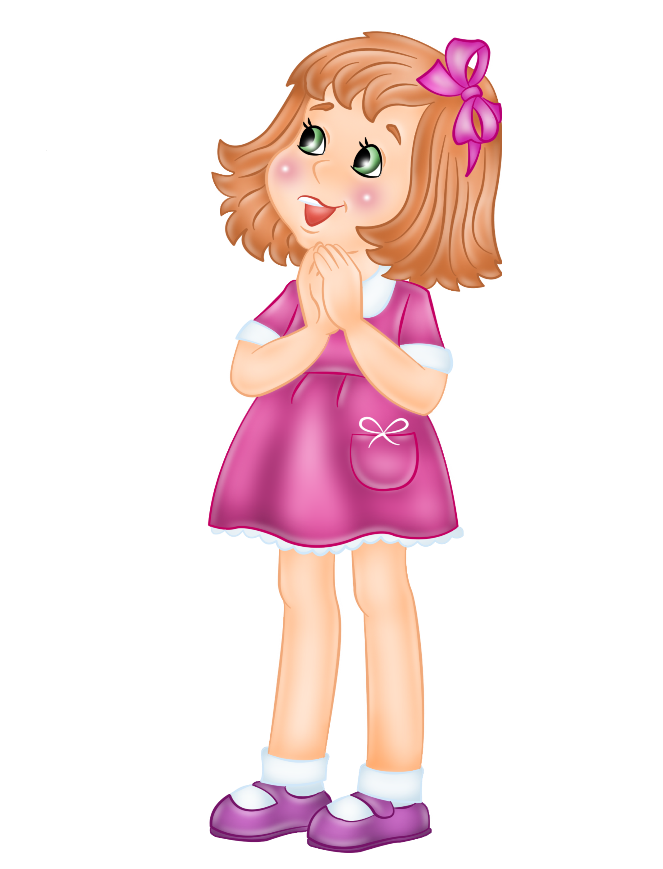 А А А А А
У У У У У
А У
Звуки, которые можно петь, называются гласными!
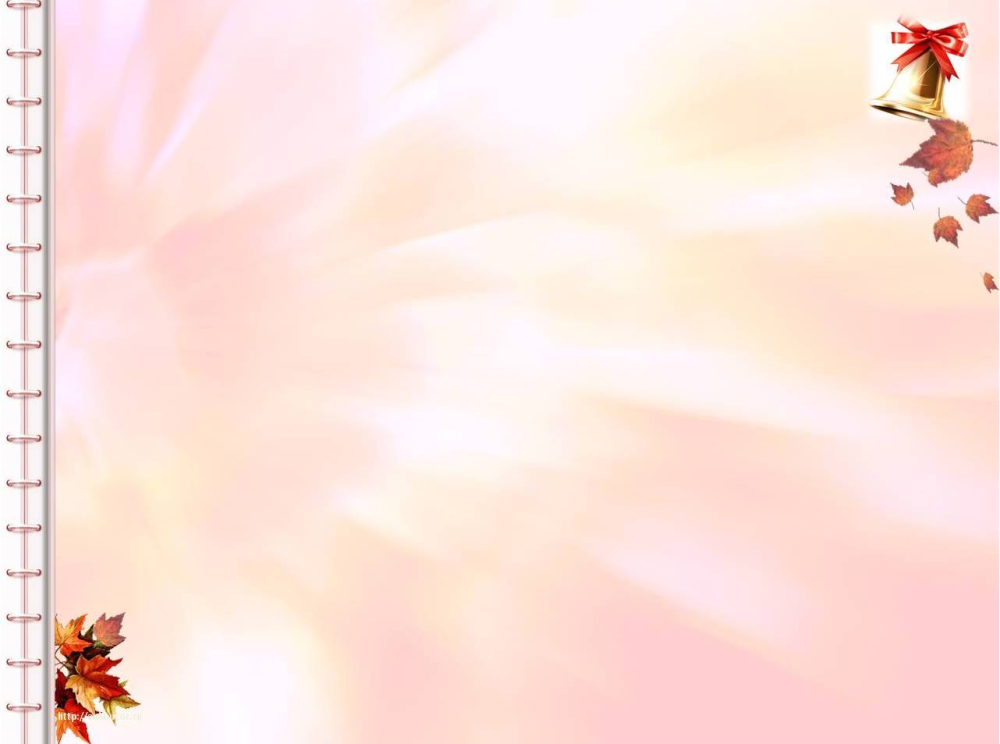 Физкультминутка
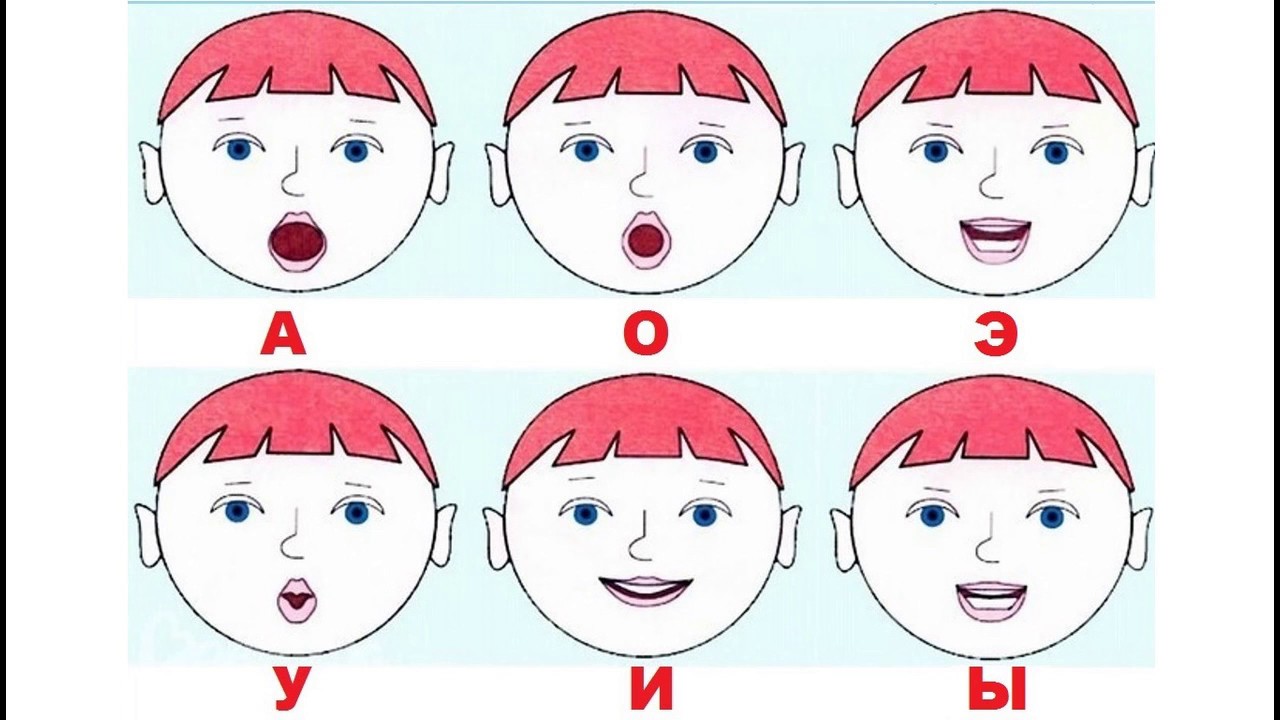 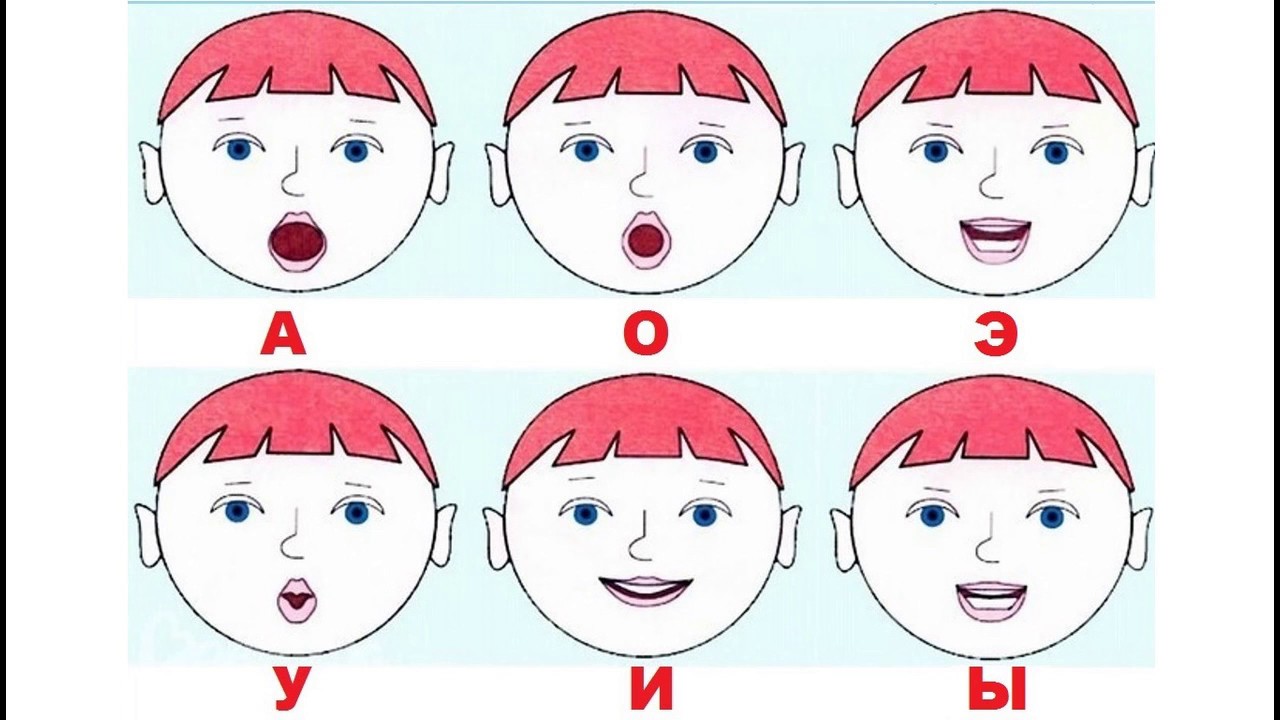 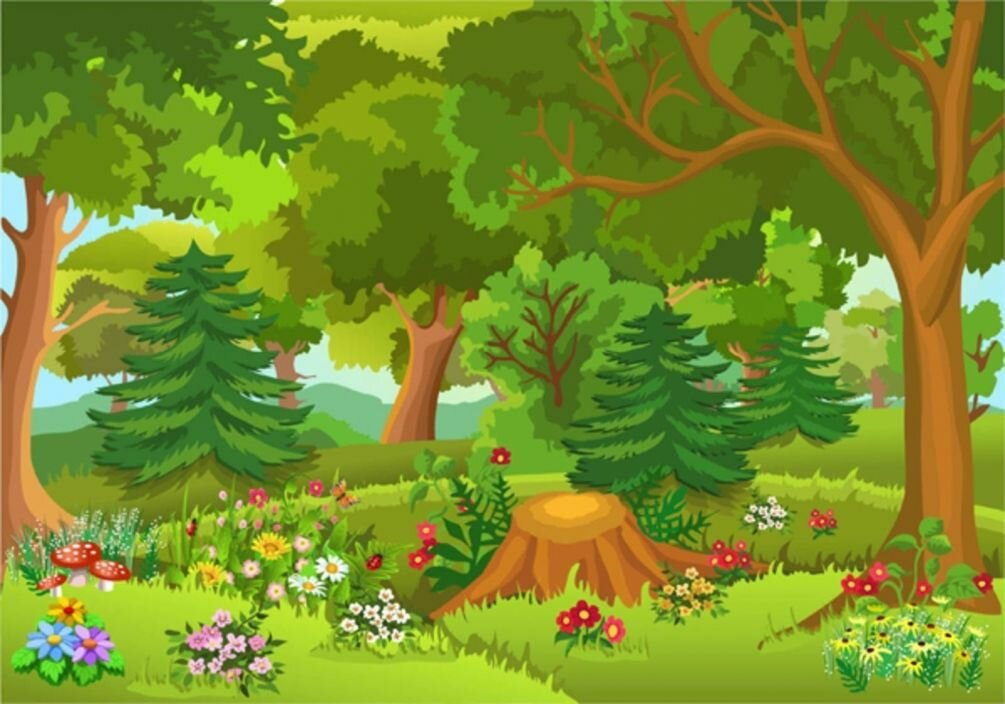 Аня заблудилась в лесу.
Угадай, сколько звуков?
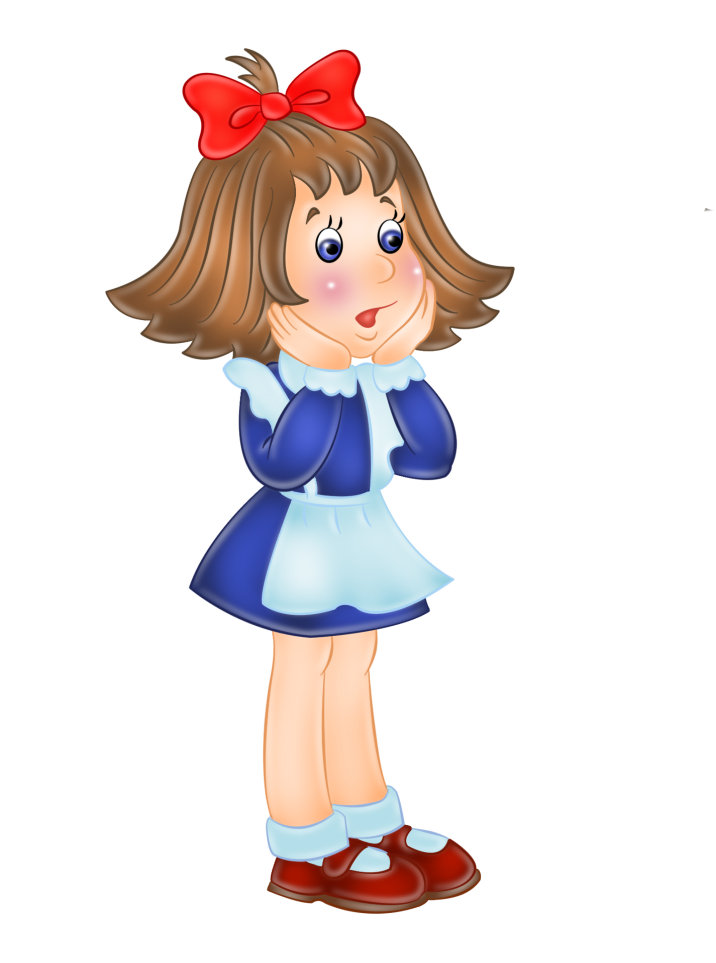 А-а-а-ау-у-у-у
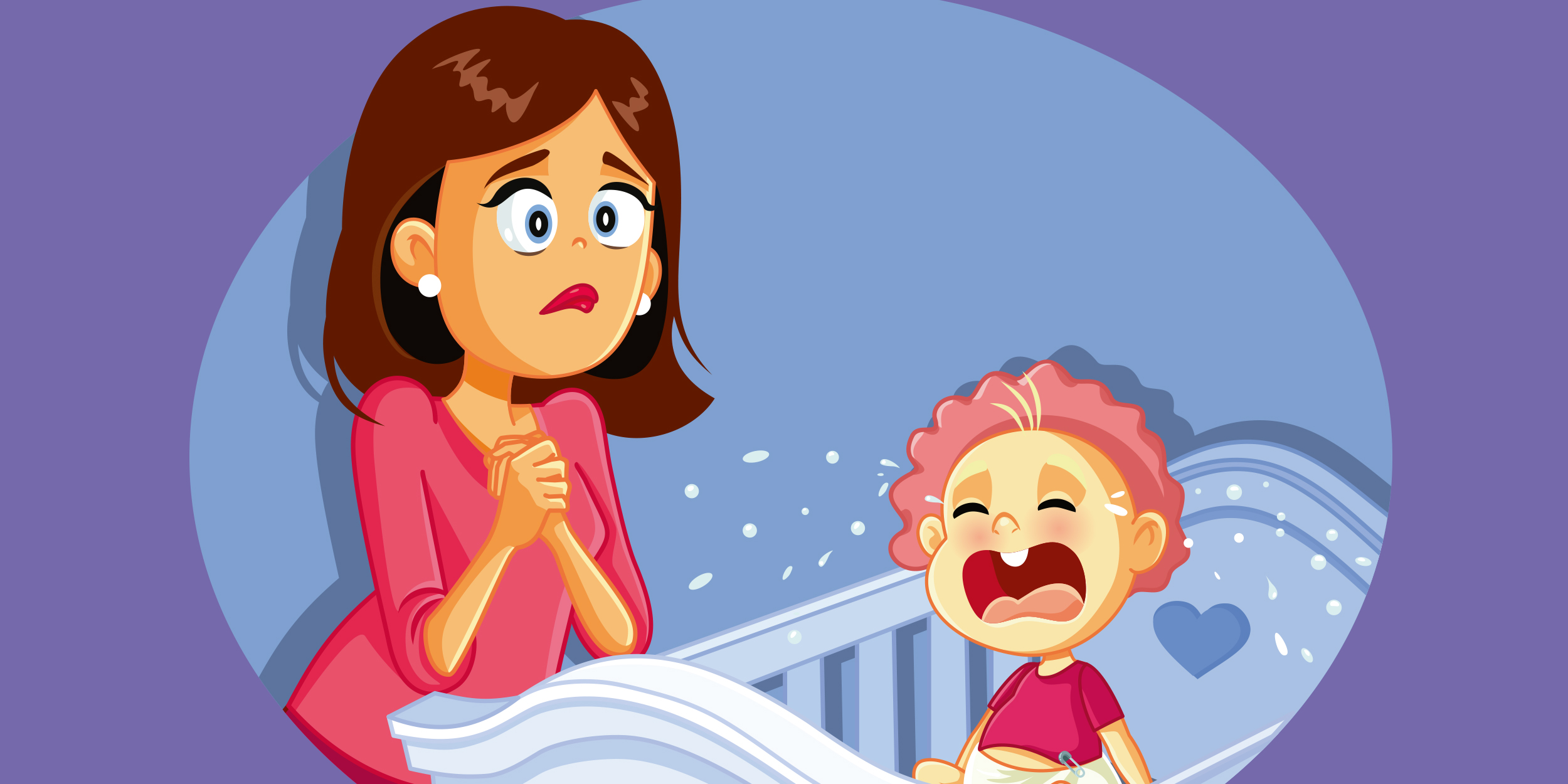 Малыш плачет.
Угадай, сколько звуков?
У-у-у-уа-а-а-а
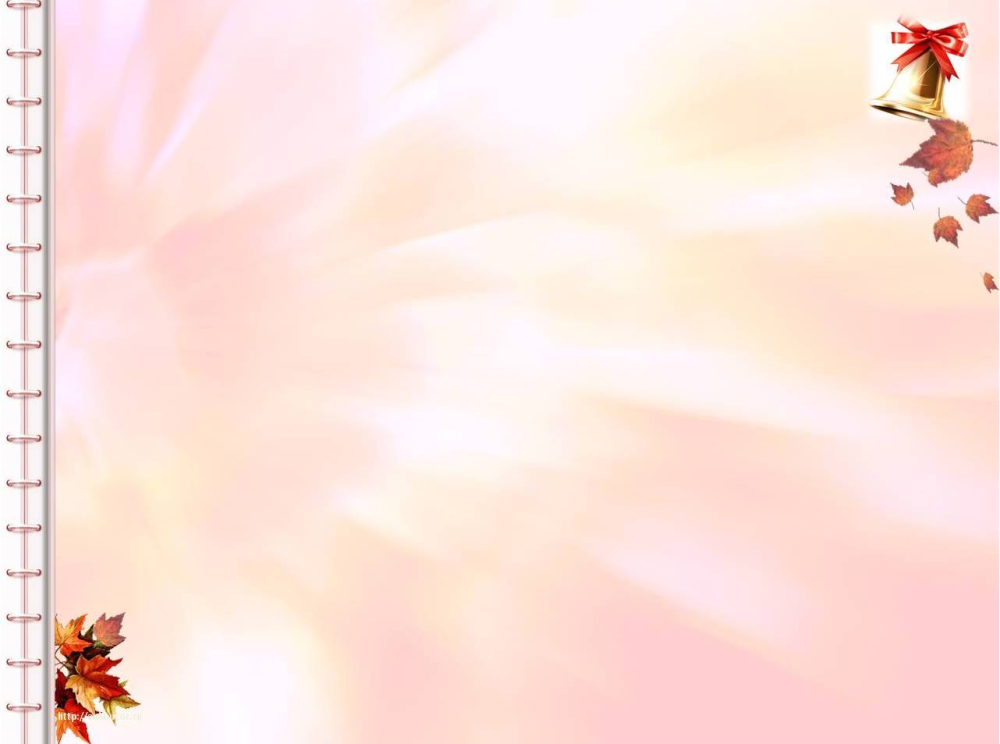 Игра: «Составь вместе»
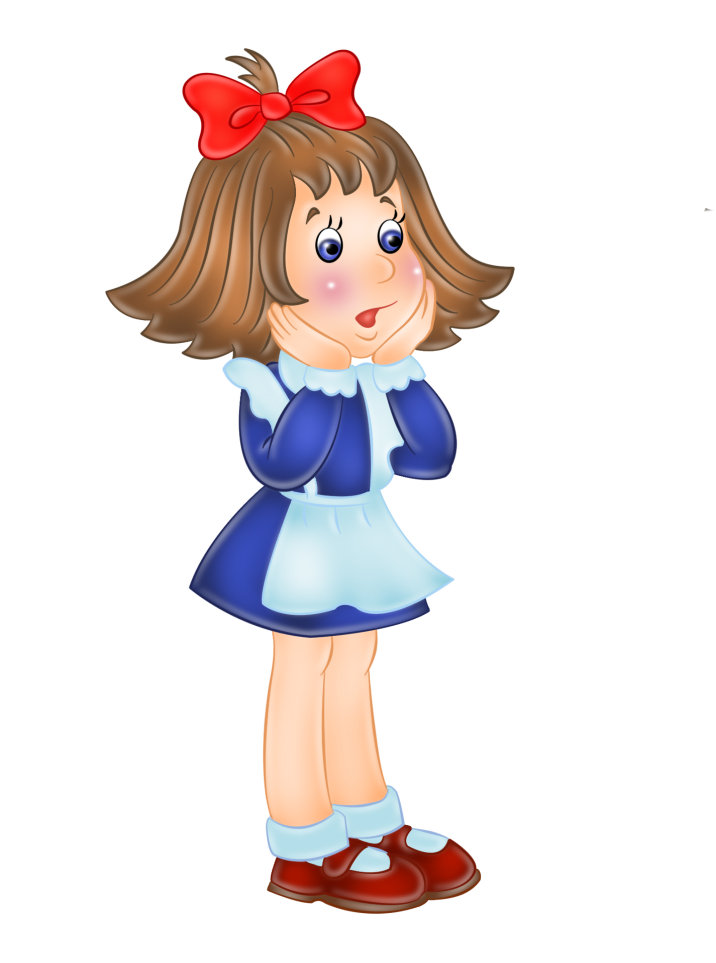 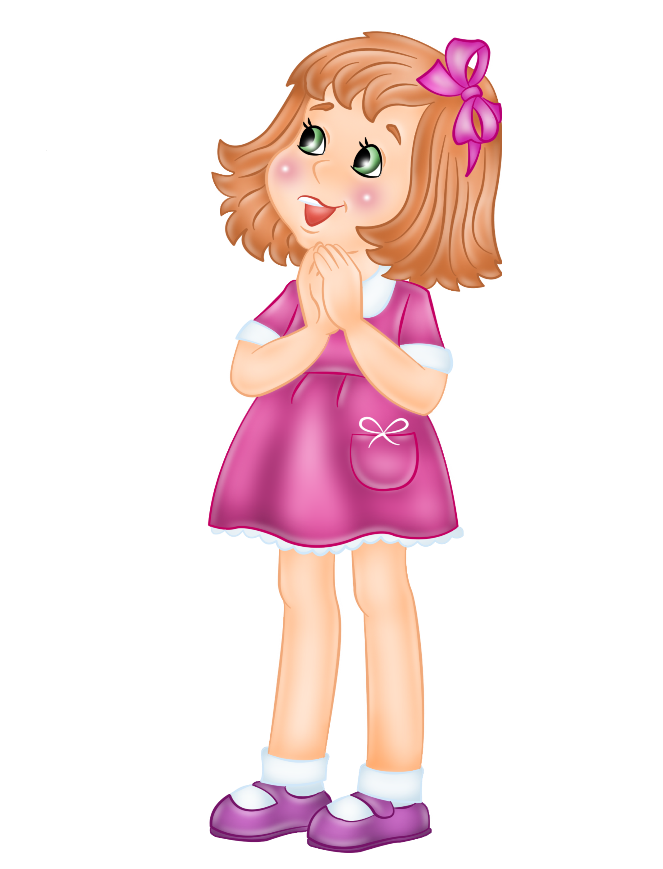 А А А А А
У У У У У
А У
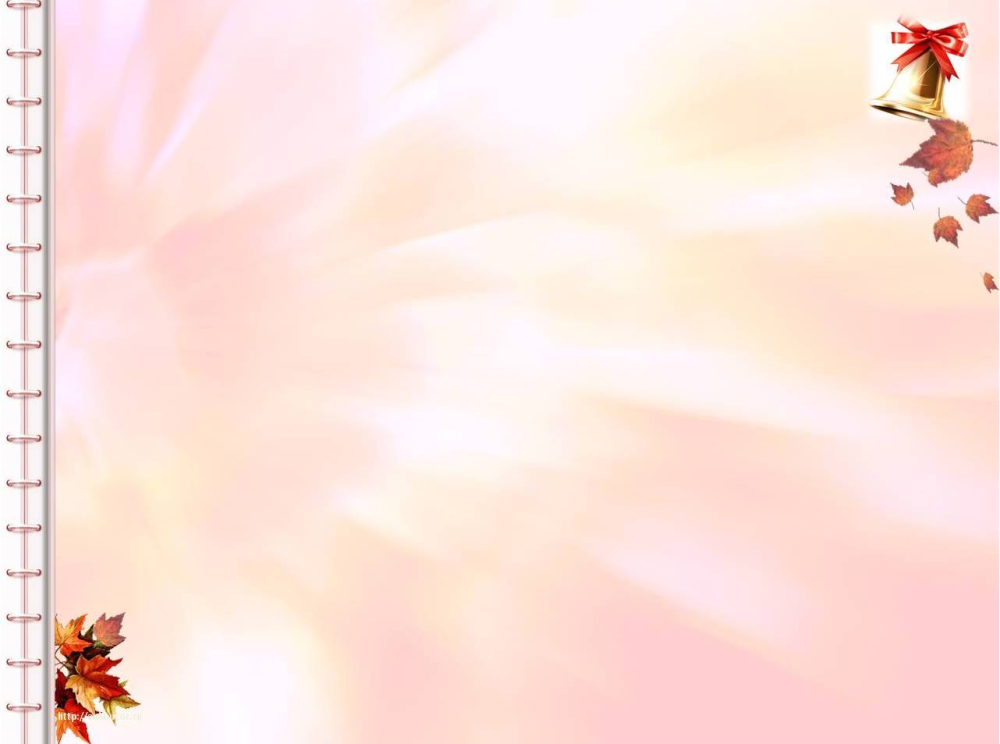 Игра: «Составь вместе»
У У У У У
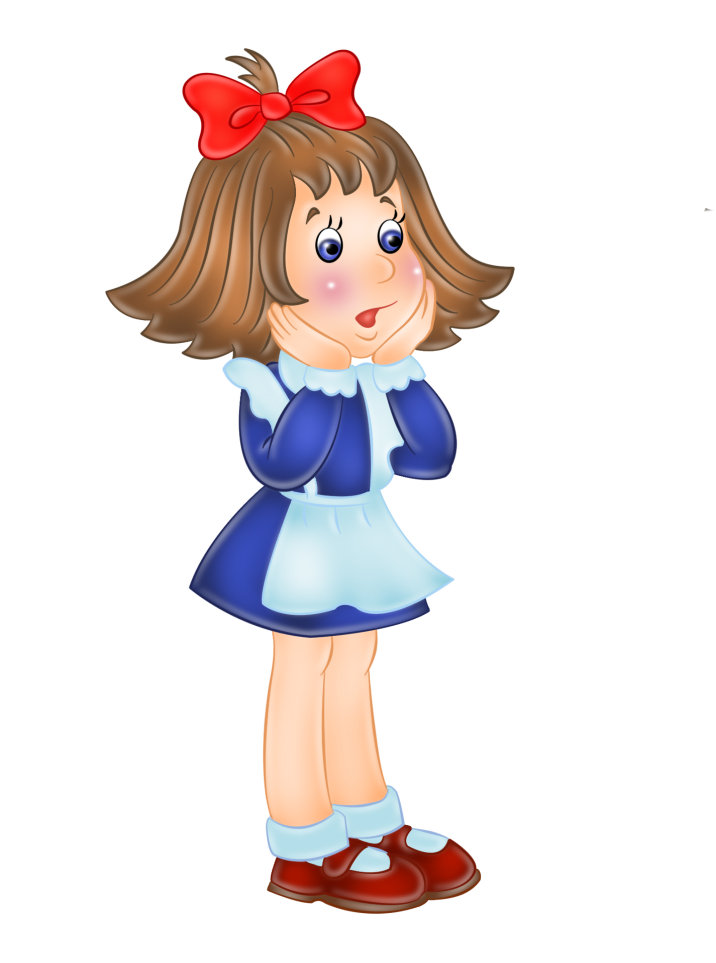 А А А А А
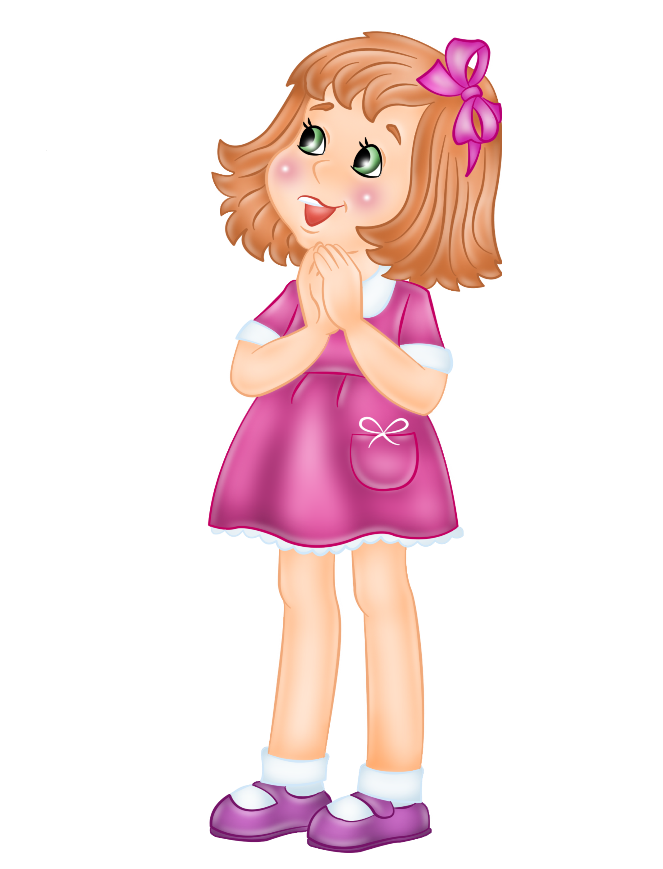 У А
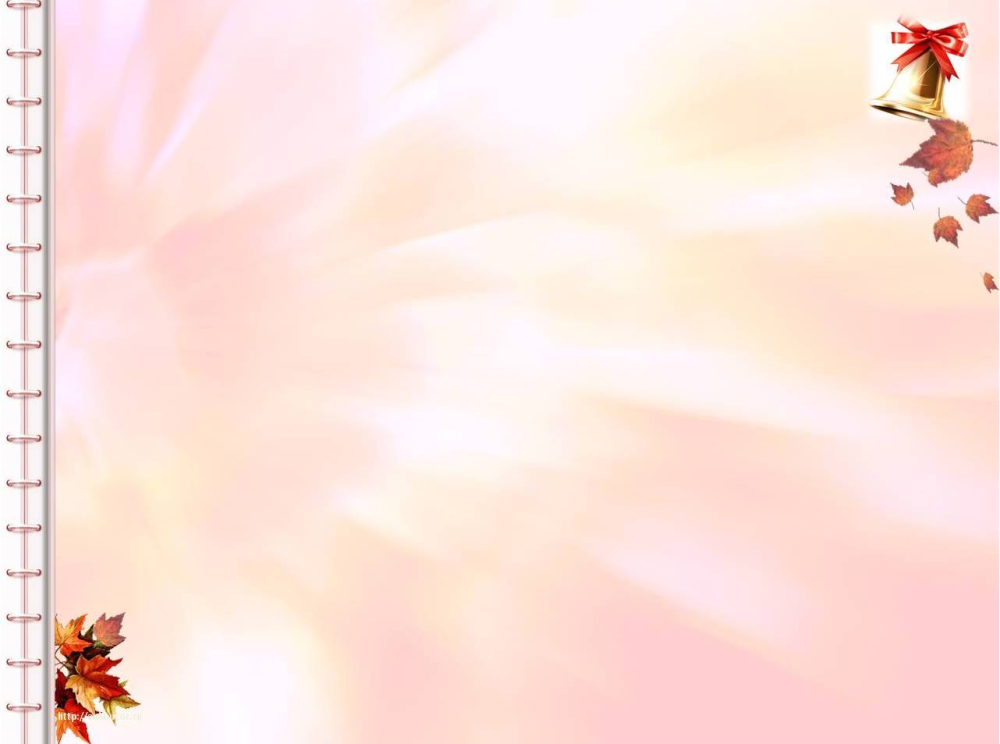 Упражнение: «Прочитай»
Ау! Ау! Ау! Ау!
Уа! Уа! Уа! Уа!
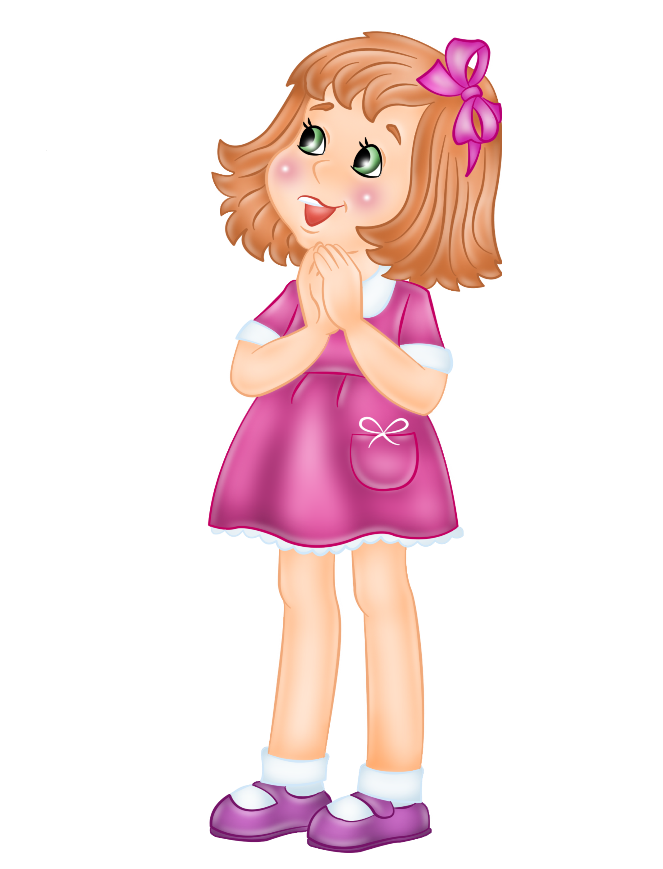 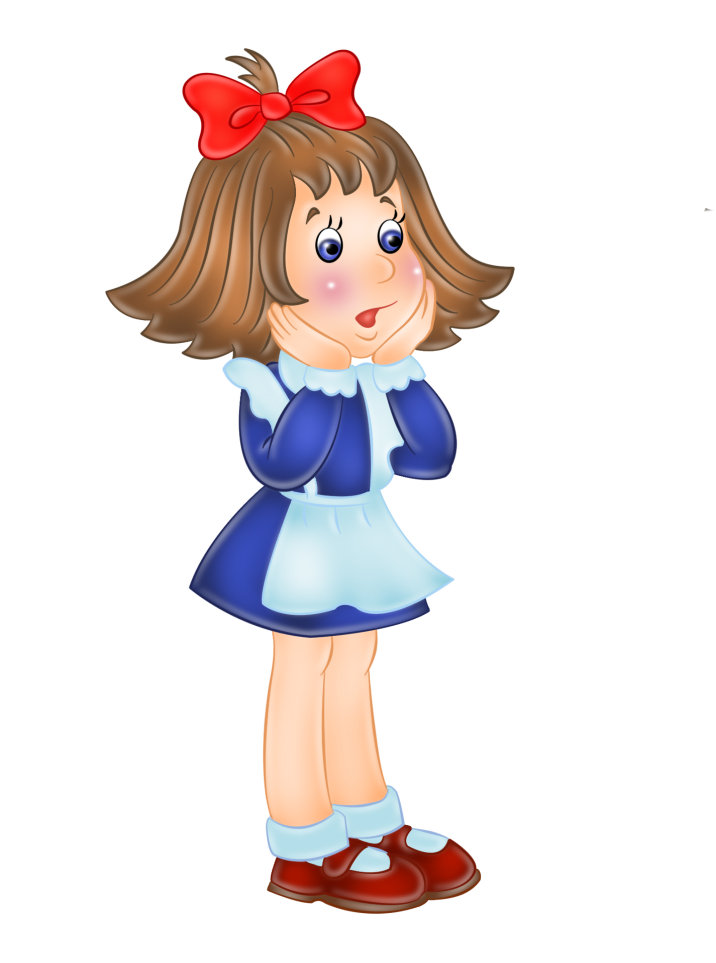 Аня
Уля
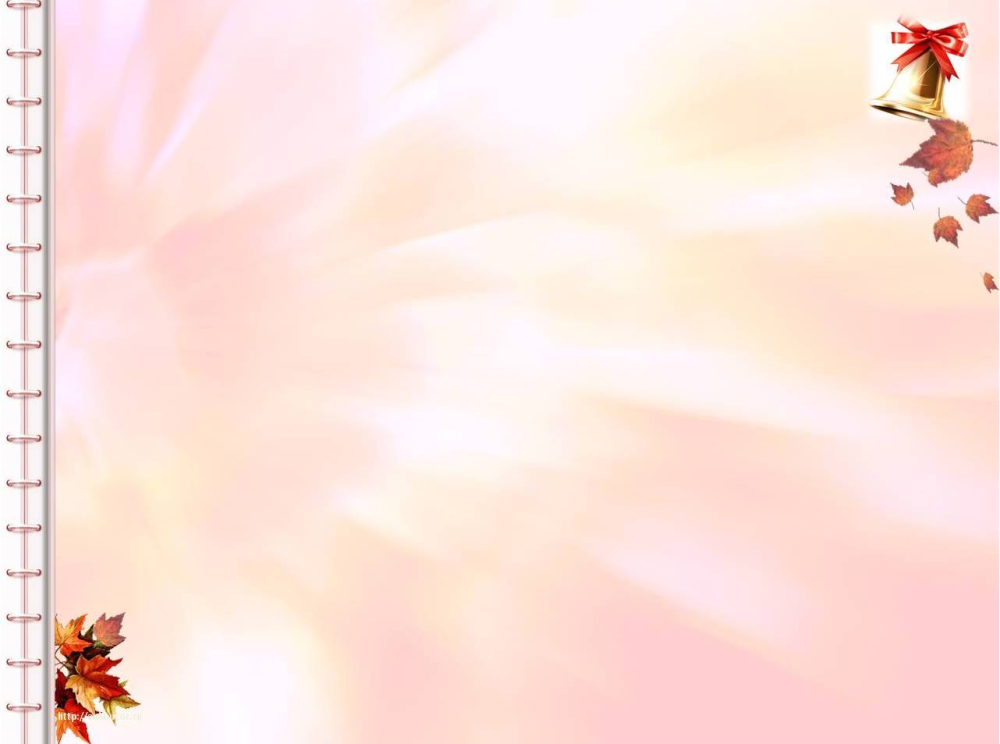 Игра: «Четвёртый лишний»
Помоги Ане найти лишнюю картинку.
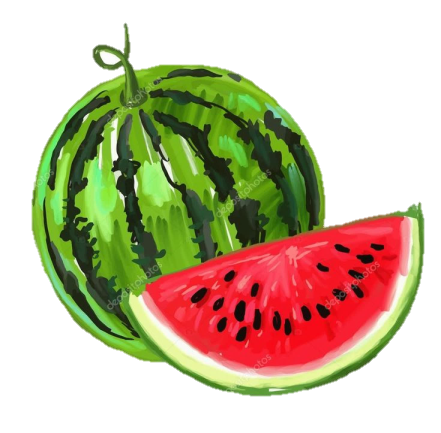 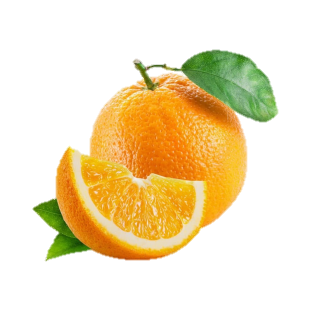 Арбуз
Апельсин
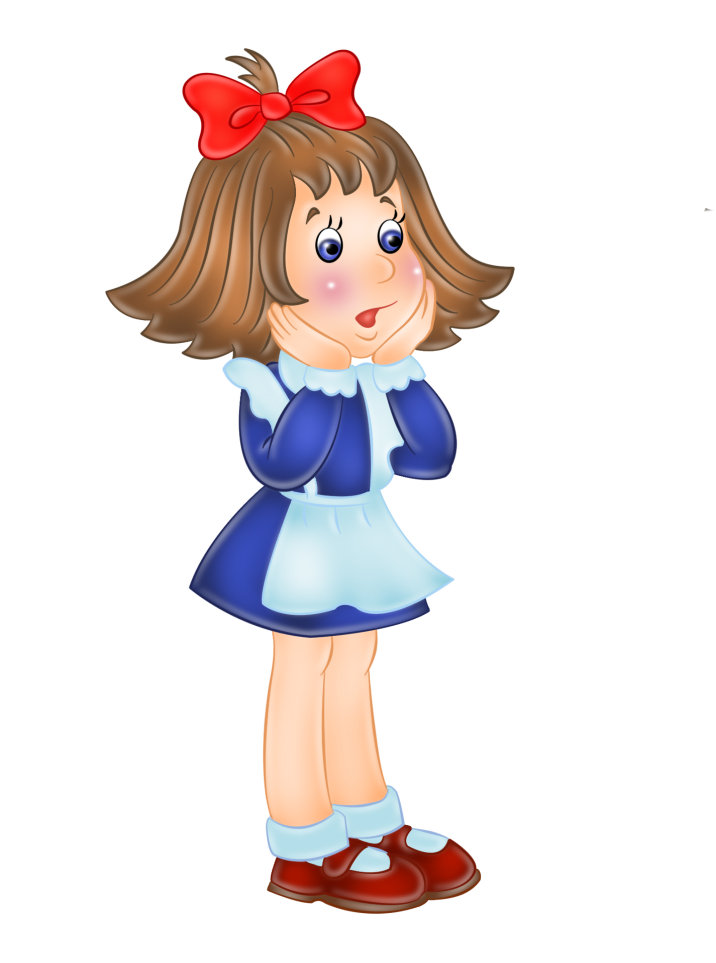 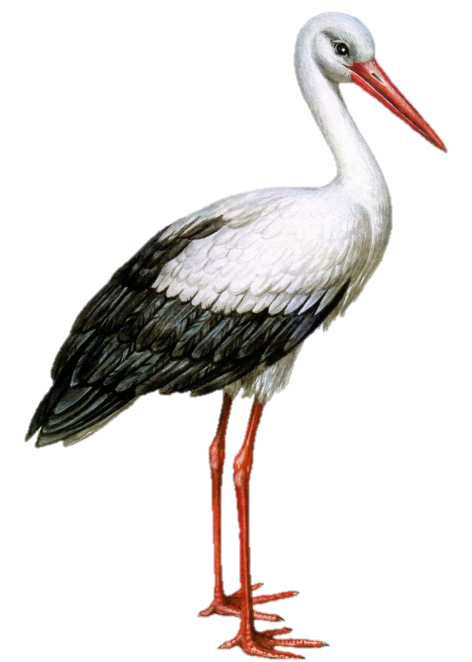 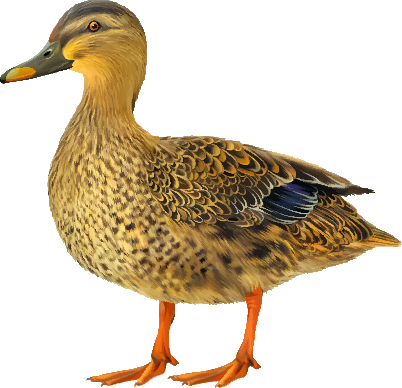 Утка
Аист
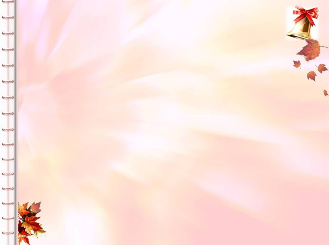 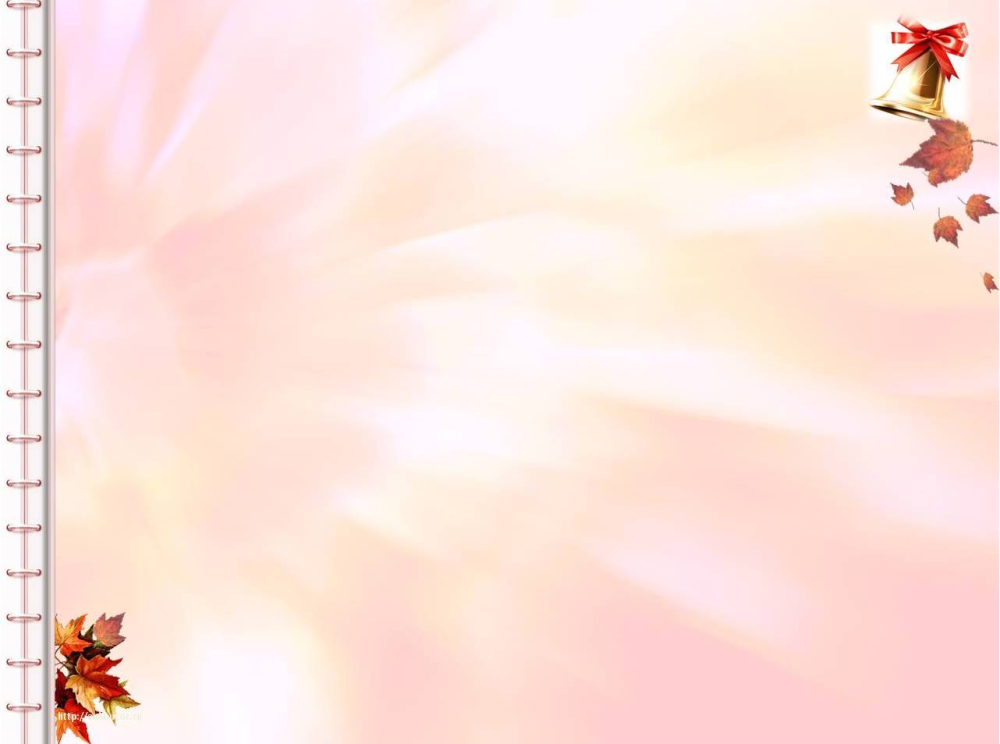 Игра: «Четвёртый лишний»
Помоги Уле найти лишнюю картинку.
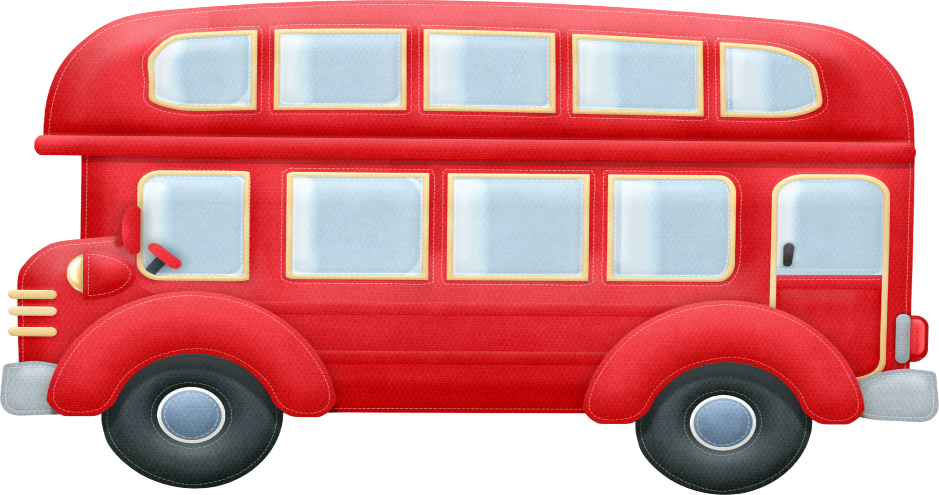 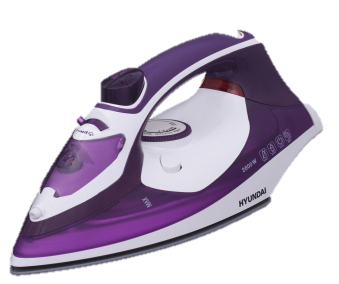 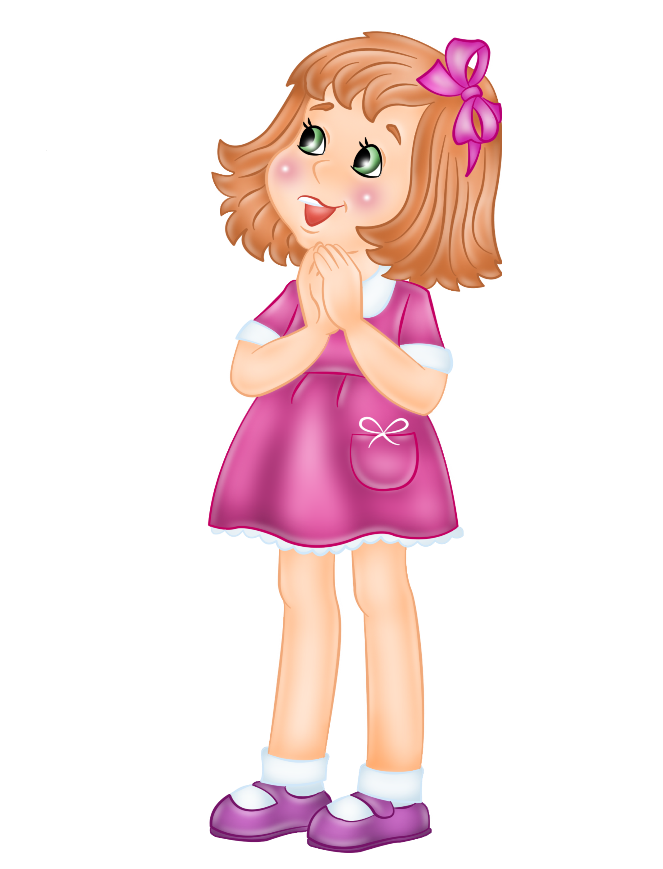 Автобус
Утюг
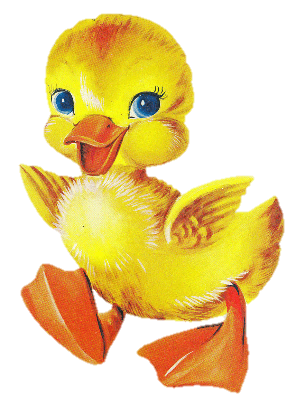 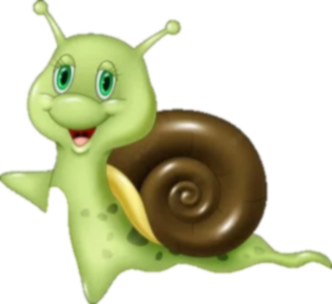 Улитка
Утёнок
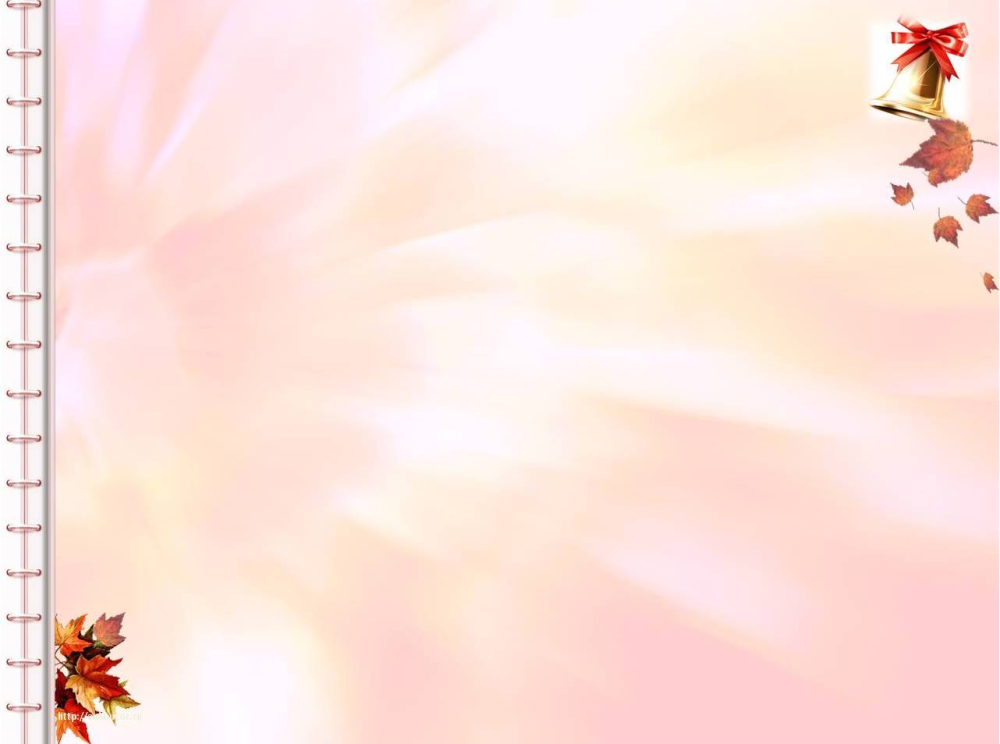 Какие девочки сегодня пришли в гости?
Ты МОЛОДЕЦ?
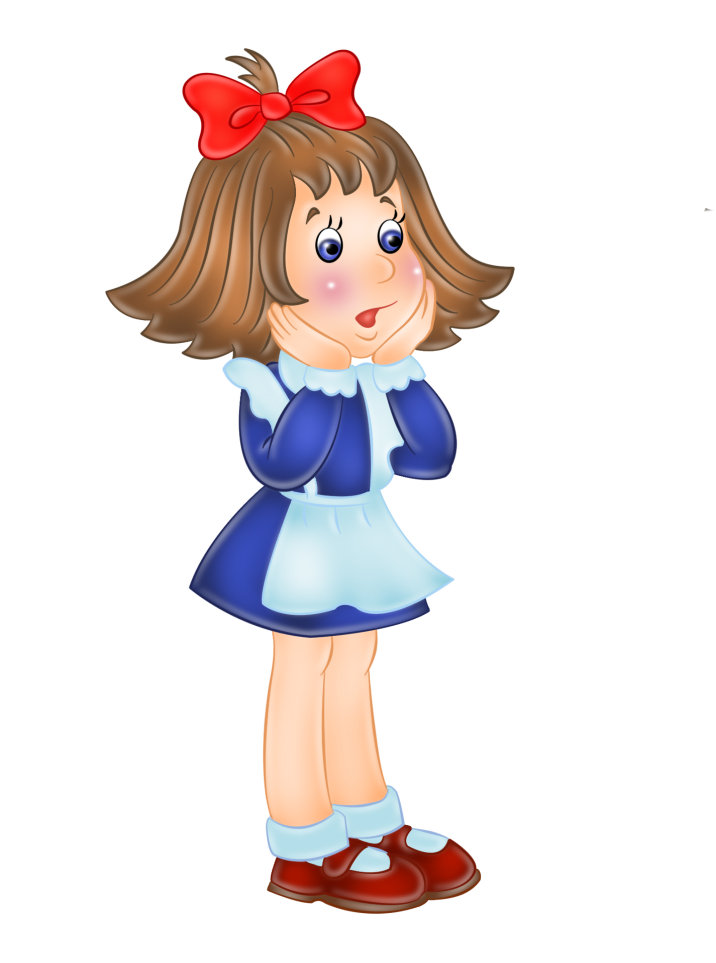 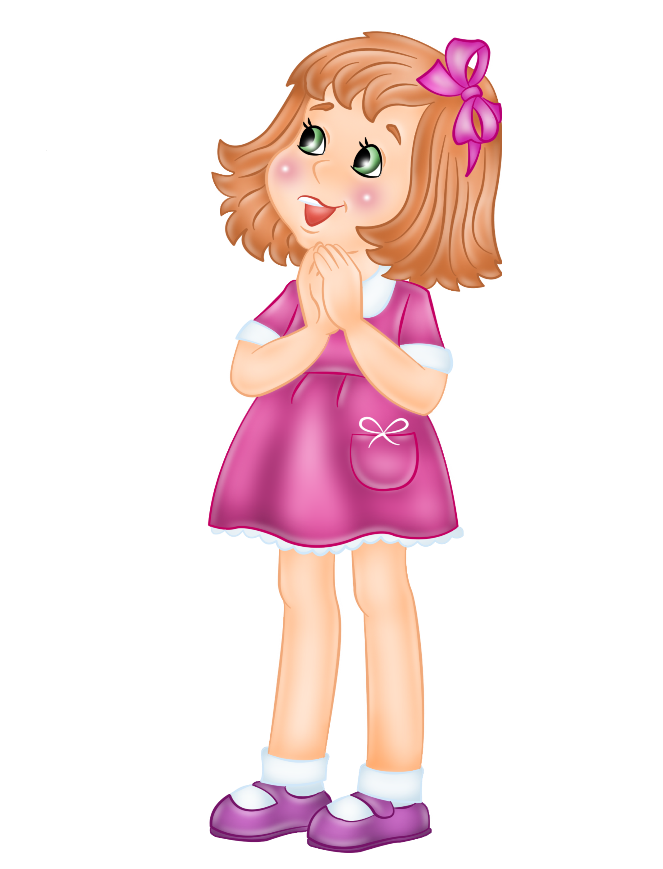 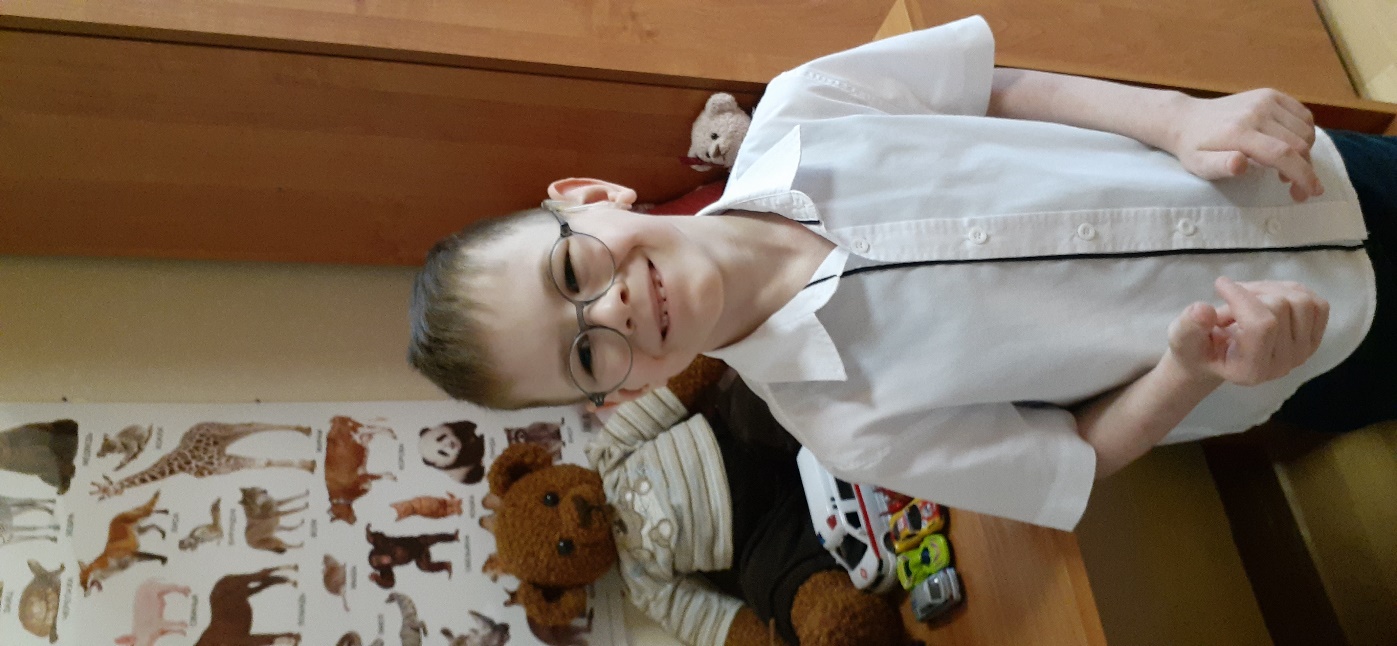 Уля
Аня
Я МОЛОДЕЦ!